ERASMUS-EDU-2022-CBHE-STRAND-1
ERASMUS-EDU-2022-CBHE
101083212
ERASMUS-AG-LS
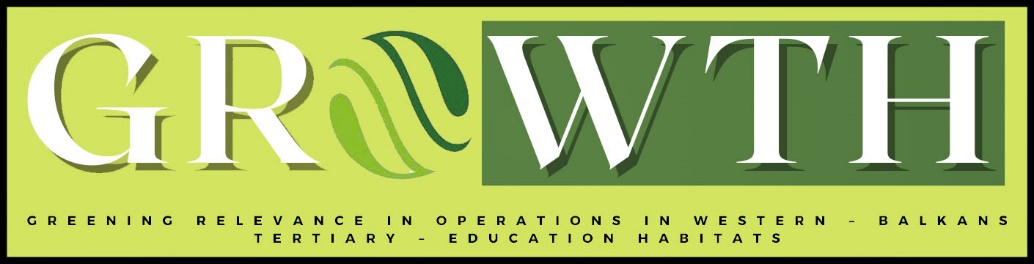 WP1PROJECT PREPARATION
Kick-off meeting
29-30 March 2023.
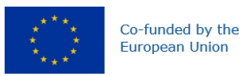 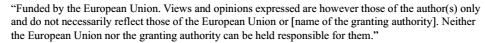 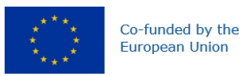 GROWTH 101083212Workpackages Overview and Deliverables
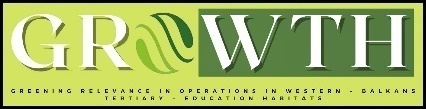 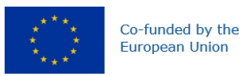 Work Package 1: Project preparationLead Beneficiary: UBN, co-lead: SUA
Activities
Deliverables
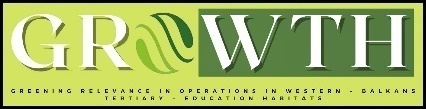 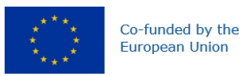 Work Package 1: Project preparationLead Beneficiary: UBN, co-lead: SUA
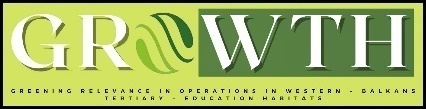 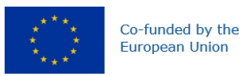 Work Package 1: Project preparationLead Beneficiary: UBN, co-lead: SUA
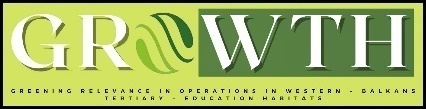 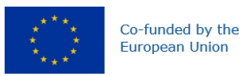 Work Package 1: Project preparationLead Beneficiary: UBN, co-lead: SUA
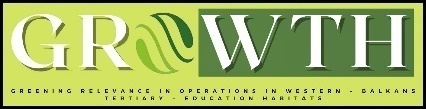 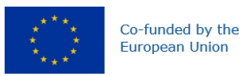 Work Package 1: Project preparationLead Beneficiary: UBN, co-lead: SUA
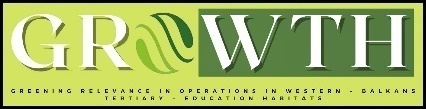 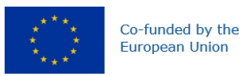 Work Package 1: Project preparationLead Beneficiary: UBN, co-lead: SUA
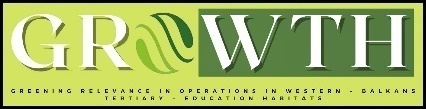 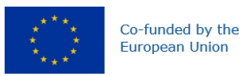 Work Package 1: Project preparationLead Beneficiary: UBN, co-lead: SUA
Deliverables
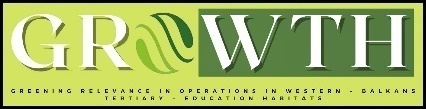 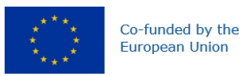 Work Package 6: Project management and quality controlLead Beneficiary: UBN, co-lead: HSWT
Deliverables
Activities
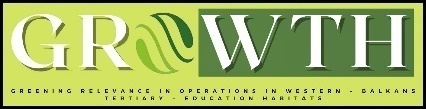 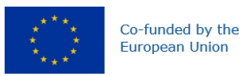 Work Package 6: Project management and quality controlLead Beneficiary: UBN, co-lead: HSWT
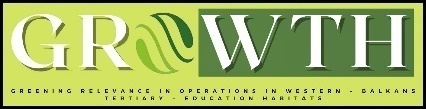 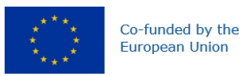 Work Package 6: Project management and quality controlLead Beneficiary: UBN, co-lead: HSWT
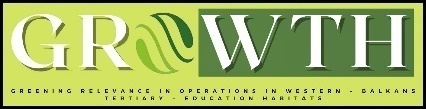 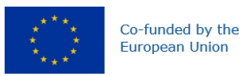 Work Package 6: Project management and quality controlLead Beneficiary: UBN, co-lead: HSWT
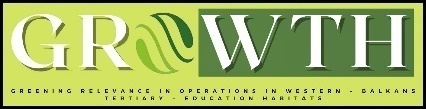 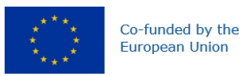 Work Package 6: Project management and quality controlLead Beneficiary: UBN, co-lead: HSWT
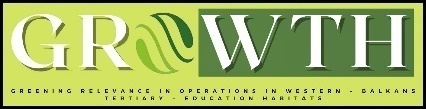 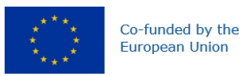 Work Package 6: Project management and quality controlLead Beneficiary: UBN, co-lead: HSWT
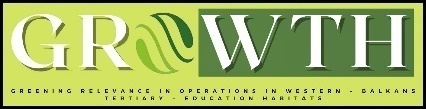 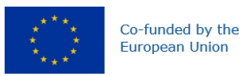 Work Package 6: Project management and quality controlLead Beneficiary: UBN, co-lead: HSWT
Deliverables
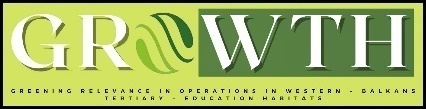